Strengthening Our Bonds:Putting Serve Back Into Service
NEXT: A New Century
Presenter Information
Name
Phone Number
Email
<Name>
<Phone Number>
<Email>
Explore
“To the Spirit’s Higher Purpose”
[Speaker Notes: Think back to Nutiket’s]
Why We Serve
The key to any endeavor is to first understand why you are doing it
A motif in and of itself, service, when implemented properly, defines us as an organization
[Speaker Notes: The key to any noble endeavor is to first understand why you are doing it. If you do not know why, how can you properly execute the what with all the necessary enthusiasm. Let’s face it, we are humans; no one likes arduous labor, but there is more to service than just labor. Service provides an inner sense of self-gratification, it feels good to help others. With the trade-off between back pains and the joyous inner revival after a long work day, WHY do we serve? What about service makes it so important to the OA? What is service in the eyes of the OA? Understanding these questions is the first step in providing meaningful and quality service with a cheerful heart. Participants will walk away from this topic with a deeper understanding of the driving force behind service and how to inspire service within their lodge. Unlike other cardiac conditions, a cheerful heart is contagious. Others will see you giving gladly in selfless service and will join in wanting to do the same.]
Service
[Speaker Notes: IMMDIATELY FOLLOWING CLIP
What did the customer have troubles with? What happened on the other end to make service difficult? What pain points do we see with service in the contemporary society that LeaderX can see in his lodge/section?

As this discussion winds down, without stopping the discussion, have another trainer or one of the crew guides enter from the side of the room and begin to try to raise a backpack onto his back. The backpack should be one you might see at Philmont, and should be stuffed with light material. The crew guide struggles a great deal with the pack while the trainer glances over uncomfortably but continues to keep training, eventually becoming so distracted that he cannot continue to lead the discussion. At this time, the other crew guide prompts a member of his crew to go help with the backpack.]
Why We Serve
Bag of apples represents all the time and energy you have in a day to give to your obligations and each individual apple represents a specific area where you spend your time:
School
Work
Scouts
Family
[Speaker Notes: Ask the crew member the reasoning behind his actions and direct your questions to describe the motivation for the service. Continue to elaborate on the time limitations of serving others with the apple metaphor.

Use bag of apples as metaphor.

Every commitment you make is a bite in the apple;
Before long all that is left of this last apple is the core; gross, unwanted, and unusable. The time and energy that we give to others is at the very end and even then it lacks quality and sustenance. Simply put, the time we give to others is the time we would otherwise throw away. If guided by the Obligation (and Scout Oath/Law), the service apple would be one of the first out of the bag. I am not suggesting that everyone quit their job to volunteer for the Salvation Army 24/7, 365 but I am encouraging that each of us spends some time in careful consideration on how to spend our “non-essential time” outside of what is required each day. 

The point of this is to create a spark on inspiration and desire to want to do more to serve. There is a spark, fan it now so that it is a flame. From here, segway into brainstorming and discussions in order to generate a thorough list of answers to the questions posed above. With these driving reasons in mind, discuss ways for each lodge to carry this message back home to inspire others to re-spark the flames of service. The purpose of this exercise is to build an in-depth understanding as to the importance of service to the OA and why it is a core principal.]
Understand Those You Serve
What do they 
Do? Say? Think? Feel?
Dream
Working Gladly…Seek to Serve
How We Serve
[Speaker Notes: How do you follow through with this idea of service? First, to any project there is a pre-plan (see Action Plan Development during Fellowship Festival). This will help with the preliminary planning steps. Keep in mind that service goes beyond traditional rock, stick, and stump, trail building, and garbage pickup. There are many unique ways we can serve others. 

Lodges around the nation are performing some really great service but no one knows about it. Use this to define LeaderX based on levels of service projects. Equip him with some Best Practices to guide him. What are lodges doing well? How are they doing it? Throughout the discussion, keep in mind the central question. Where is it that we can serve and how do we work with camps, councils, communities and government organizations to carry out a project? Has anyone encountered problems or resistance from one of these groups? There is a lot of information in the room during this time, use it to help LeaderX form a stronger service plan. Participants should walk away with a general list projects and best practices to possibly be done back at their lodge. More detailed information that can elaborate on this will take place during the Fellowship Festival.]
Finding A Balance Between Service and Fellowship
Non-traditional service projects
Motivation to finish the job
Recognizing others’ efforts
Prevent “burnout”
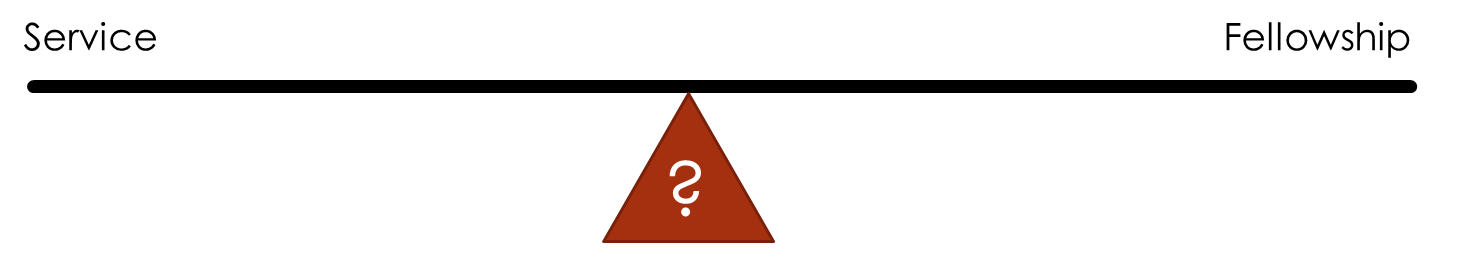 [Speaker Notes: A Balance exists, HOW?]
Gain Insight
Ask Unusual Questions to Create a Meta Persona
If You’re Not Having Fun, You’re Doing Something Wrong
More fellowship than service misses the important aspect of the Order
More service than fellowship burns out members and soon all service will end
National Opportunities for Service
National Service Grant
National Service Award
[Speaker Notes: Forms available during Fellowship Festival]
Discover
Who Among You Now Is Ready?
What We Serve
“If you are resolved to master every challenge faithfully, if you accept the full Ordeal, then firmly now take one step forward.”
What We Serve
Combining WHY and HOW we serve gives us WHAT we serve
What We Serve
WHAT
HOW
WHY
[Speaker Notes: If service were an iceberg, WHAT would merely be the tip above the surface. The WHY and HOW provide the real structure to the iceberg but notice how these elements are unseen. The basic service element, the project itself, is really the only service component ever recognized. 

This is time for each lodge to combine what they have learned to chisel away and shape the iceberg tip (service) into specific action-items. Crew guides are there to help facilitate discussion but most of this time should be spent in lodge planning. Be sure to share the plans with the group! A lodge may be able to add an idea or two from reviewing these plans. In essence, each Arrowman will walk away with a set of plans specific to his lodge which were put together with the help, input, and ideas of Arrowmen from across the country. Imagine that your whole NLS table aided you in drafting your NLS contract based off of weak areas you identified.]
What We Serve
What are the actual tasks we complete?
[Speaker Notes: Have delegates work in their crews to compile a cohesive list of service projects their lodge did, plans to do, or wants to do in the future. The end goal is for each delegate to have a list of ideas to bring back to their lodge of innovative service projects for groups other than their council or camps. 

The 3 scenarios at the end of the syllabus offer examples of how to develop a project around the strengths of your lodge. 

Action Plan Development booth at the Fellowship Festival]
Draw Conclusions
Formulate a Stance
Final Thoughts
Why do you serve?
Why do you continue to serve?
How can we bring more people into our projects?
Final Thoughts
How can we balance service and fellowship?
What will you do now?
How can we create a lasting impact?
Strengthening Our Bonds:Putting Serve Back Into Service
NEXT: A New Century